Оказание логопедической помощи детям МДОУ «Детский сад № 52»
Подготовила:
Учитель-логопед 
Высшей квалификационной категории 
Фещенко Анна Павловна
Логопедическая помощь оказывается детям с легкими речевыми нарушениями без перевода ребенка в специализированную группу/ детский сад
Основной задачей нашего дошкольного учреждения  является реализация общеобразовательной программы.
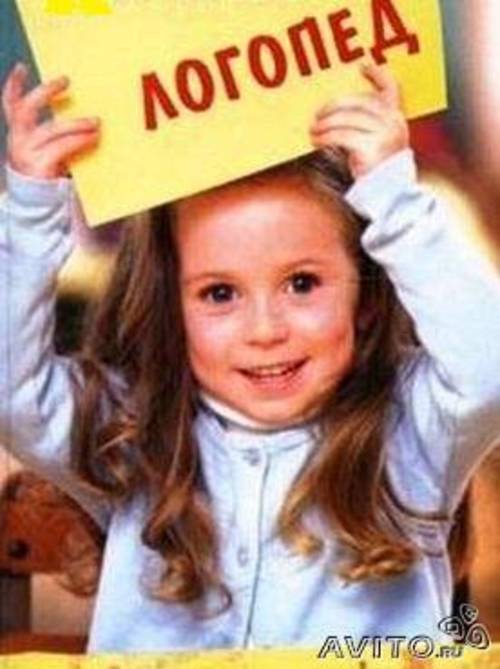 Каким детям оказывается логопедическая помощь?
Зачисляются дети с 5 лет с несложными речевыми нарушениями.
Существует очередность в зависимости от степени тяжести нарушения речи.
     В первую очередь зачисляются дети 6 лет.
    На оставшиеся места зачисляется часть детей старшей группы.
    Все остальные, нуждающиеся в помощи логопеда, ставятся на очередь.
Для оказания логопедической помощи принимаются дети  с заключениями : 1. Нарушение произношения отдельных звуков – отсутствие звука, замены, искажения. (ФНР) 2. Фонетико-фонематическое недоразвитие речи – нарушение фонематического слуха и нарушения звукопроизношения (ФФНР)
Как часто  занятия проходят?1.Индивидуальные 1-2 раза в неделю:для детей подготовительного  возврата – 2 раза в неделю,старшего возраста – 1 раз в неделю2. Подгруппами по 2-3 человека со сходными нарушенными  звуками3. Занятия проводятся во вторник и четверг в вечернее время.
Задачи логопедической службы
1. коррекция нарушений звуковосприятия и звукопроизношения;
2. формирование и развитие фонематического слуха у детей с нарушениями речи;
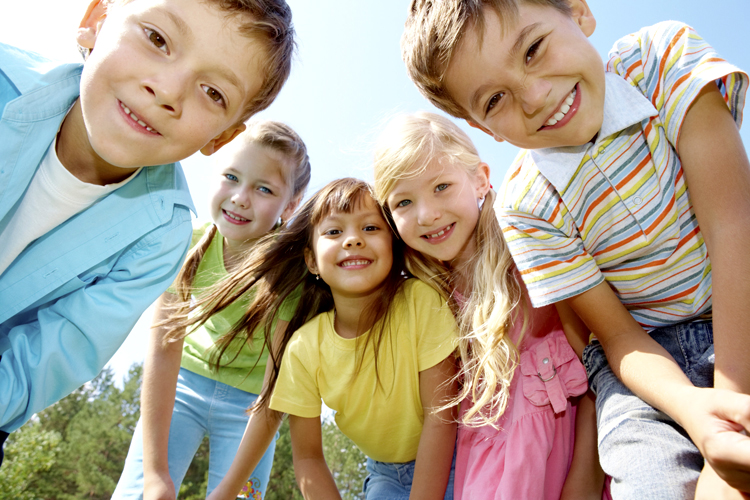 Работа над звукопроизношением осуществляется поэтапно
Подготовительный этап
Этап постановки звука
Этап автоматизации
Этап дифференциации
Этап введения звука в свободную речь
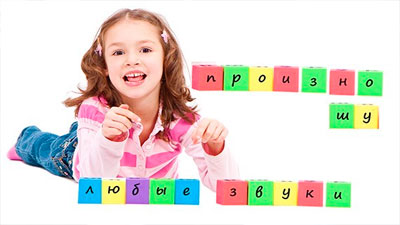 Почему логопеду нужна помощь родителей?
Взаимодействие логопеда и родителей делает коррекционный процесс более эффективным, поэтому рекомендуется: 
выполнять все рекомендации логопеда;
 выполнять лечение, назначенное неврологом;
 обеспечивать регулярное посещение ребенком логопедических занятий;
выполнять с ребенком домашние задания (выдаются 1 раз в неделю); 
осуществлять контроль за речью
 ребенка.
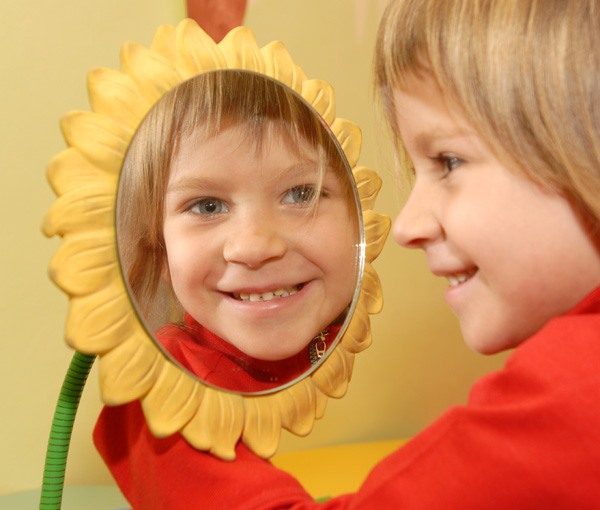 Почему у ребенка сформировалось речевое нарушение?
Наиболее частыми причинами речевых нарушений являются:
внутриутробная патология;
наследственная предрасположенность, генетические аномалии;
неблагоприятные роды и их последствия;
заболевания, перенесенные ребенком в первые годы жизни;
индивидуальный темп развития ребенка;
ребенок общается с людьми с нарушениями речи;
малыш растет в неблагоприятных социально-бытовых условиях;
невнимание взрослых к речи ребенка;
ребенок перенес стресс или испуг.
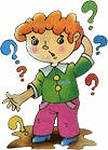 Спасибо за внимание !